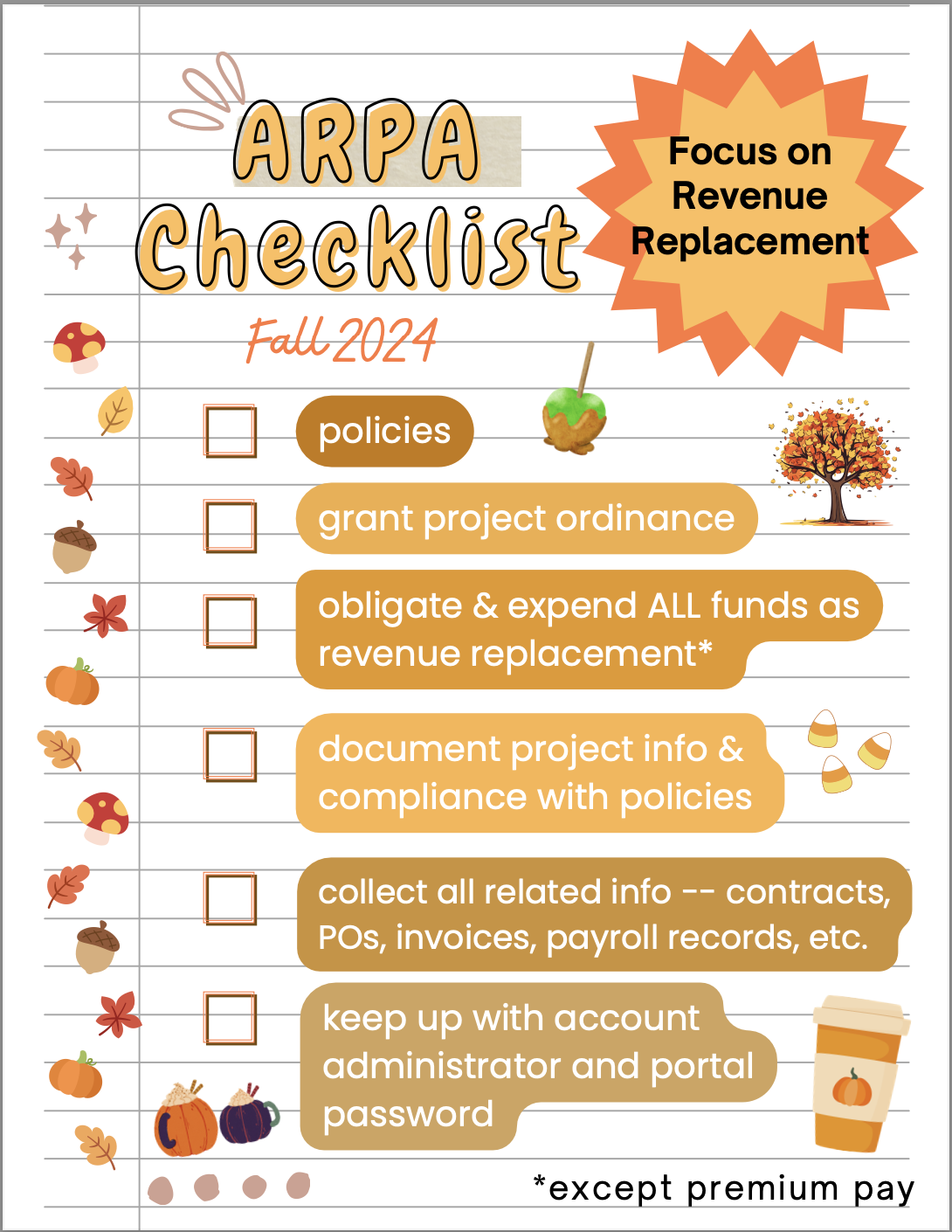 American Rescue Plan Act of 2021 Coronavirus State and Local Fiscal Recovery Fund: Revenue Replacement Fall 2024
Kara A. Millonzi
UNC School of Government
millonzi@sog.unc.edu
ARP/CSLFRF Spending Categories
Know Your Category!
Federal Compliance Requirements
Applies to ALL projects
Applies ONLY TO SOME projects and DOES NOT apply to Revenue Replacement
The Final Rule prohibits certain expenditures no matter what. Applies to ALL categories
Set of federal compliance regulations that apply to federal awards.
What local government agreed to as condition of receiving funds. Applies to ALL categories.
Revenue Replacement Compliance: Exempt from Some UG Provisions
General Compliance: 
Adopt and Implement these Policies
BACK
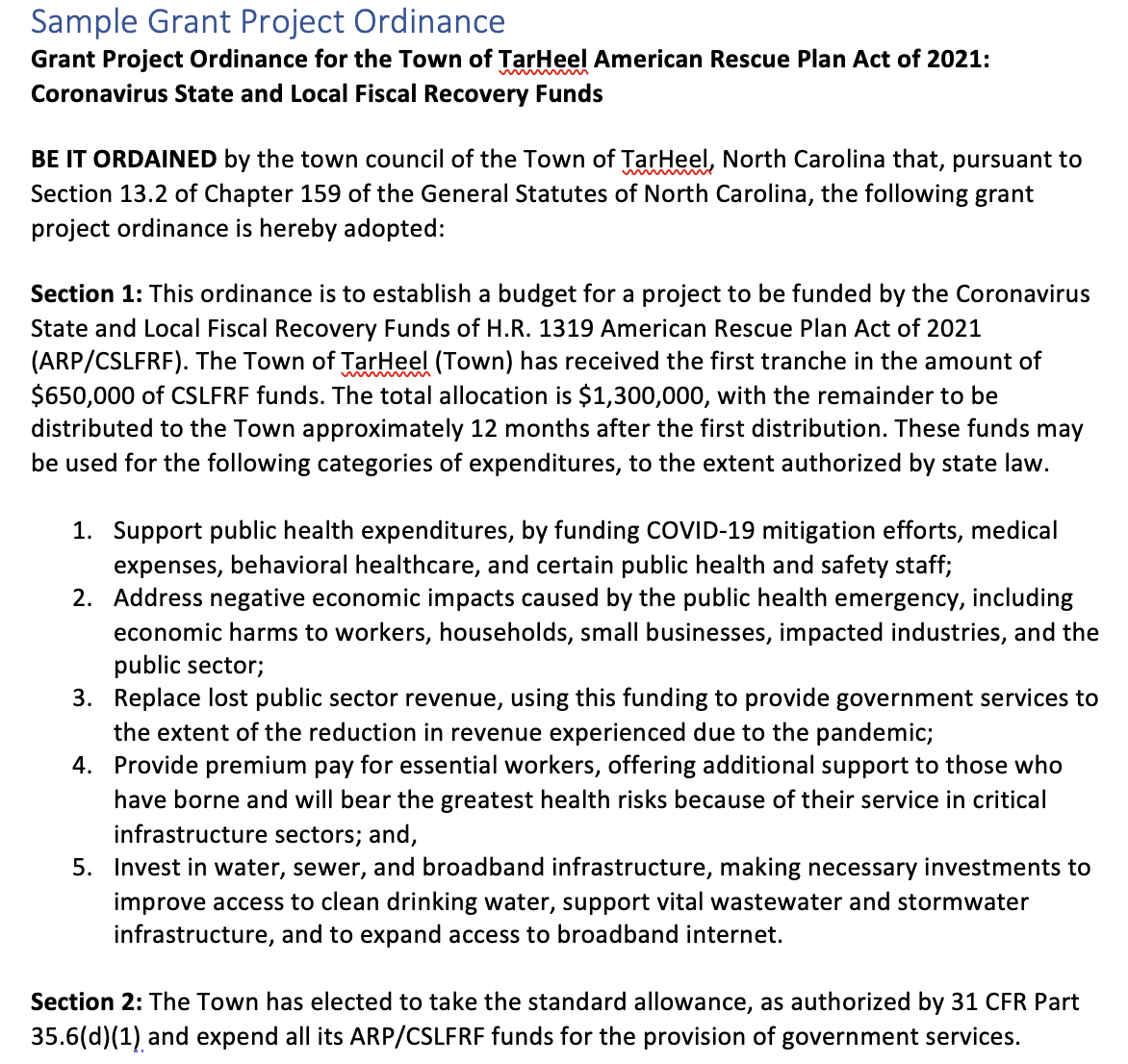 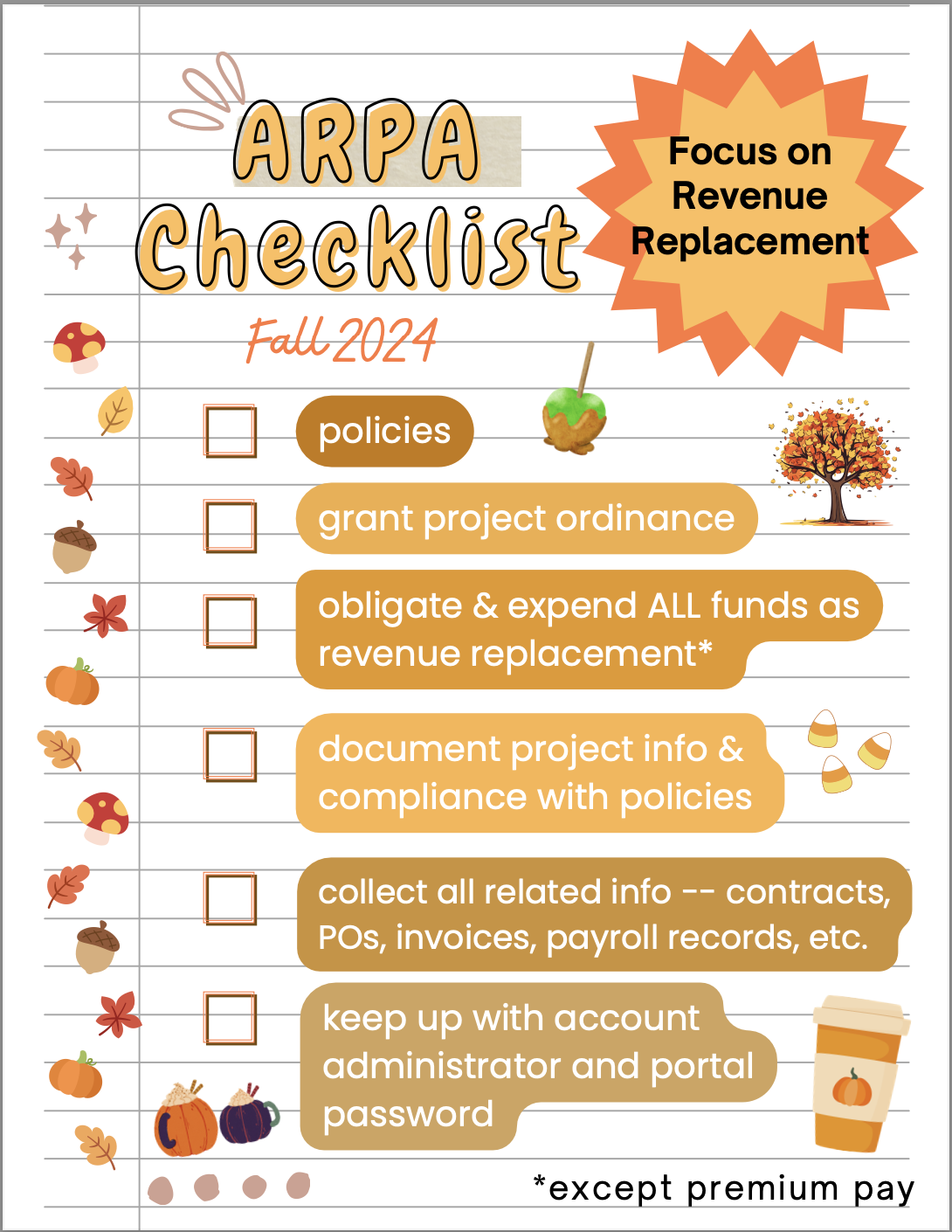 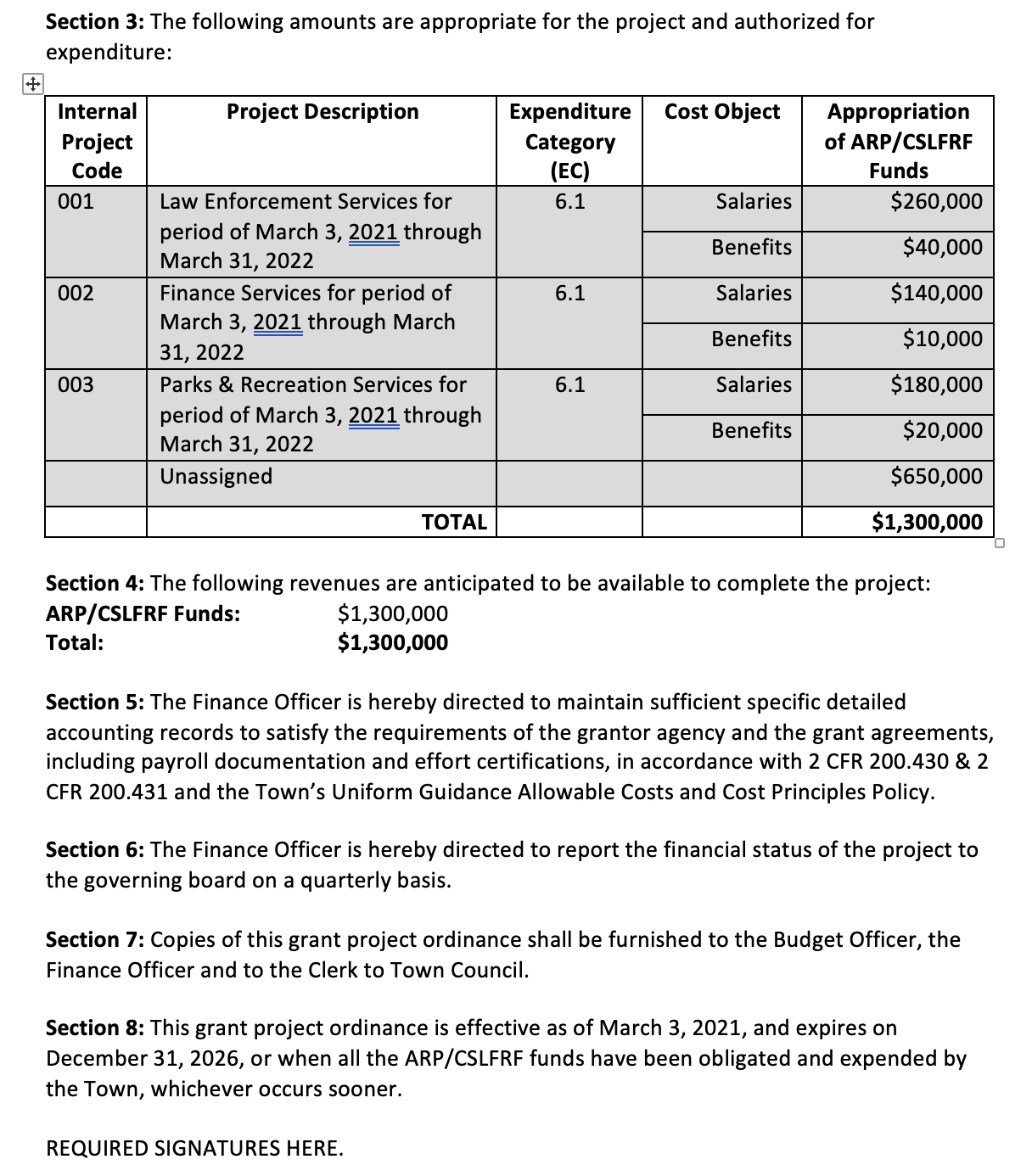 P&E Report

Report all expenditures as single project – EC 6.1

Exceptions:
If used revenue replacement as non-federal match for other federal program, report as EC 6.2

If paid premium pay under a lawful premium pay program, continue to report that as EC 4
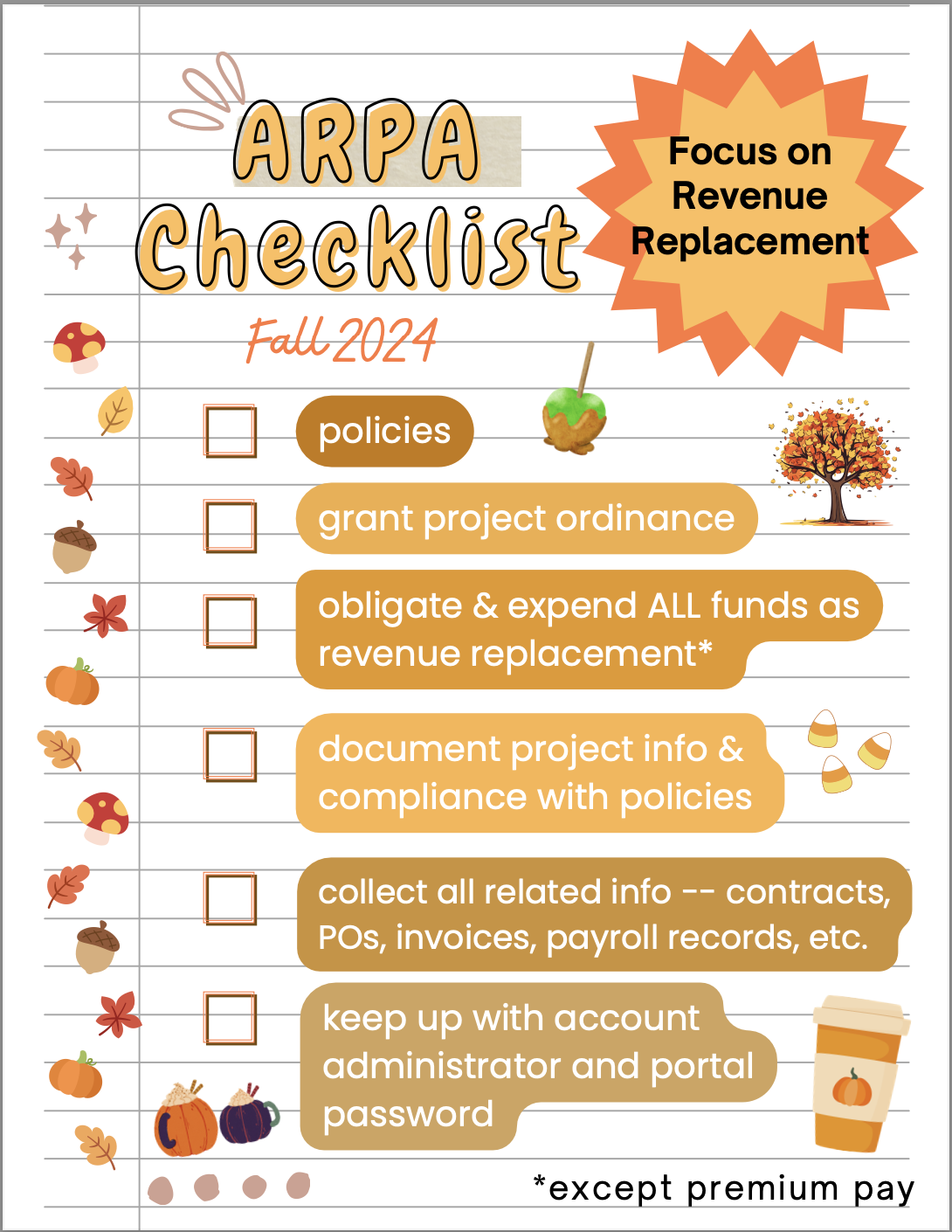 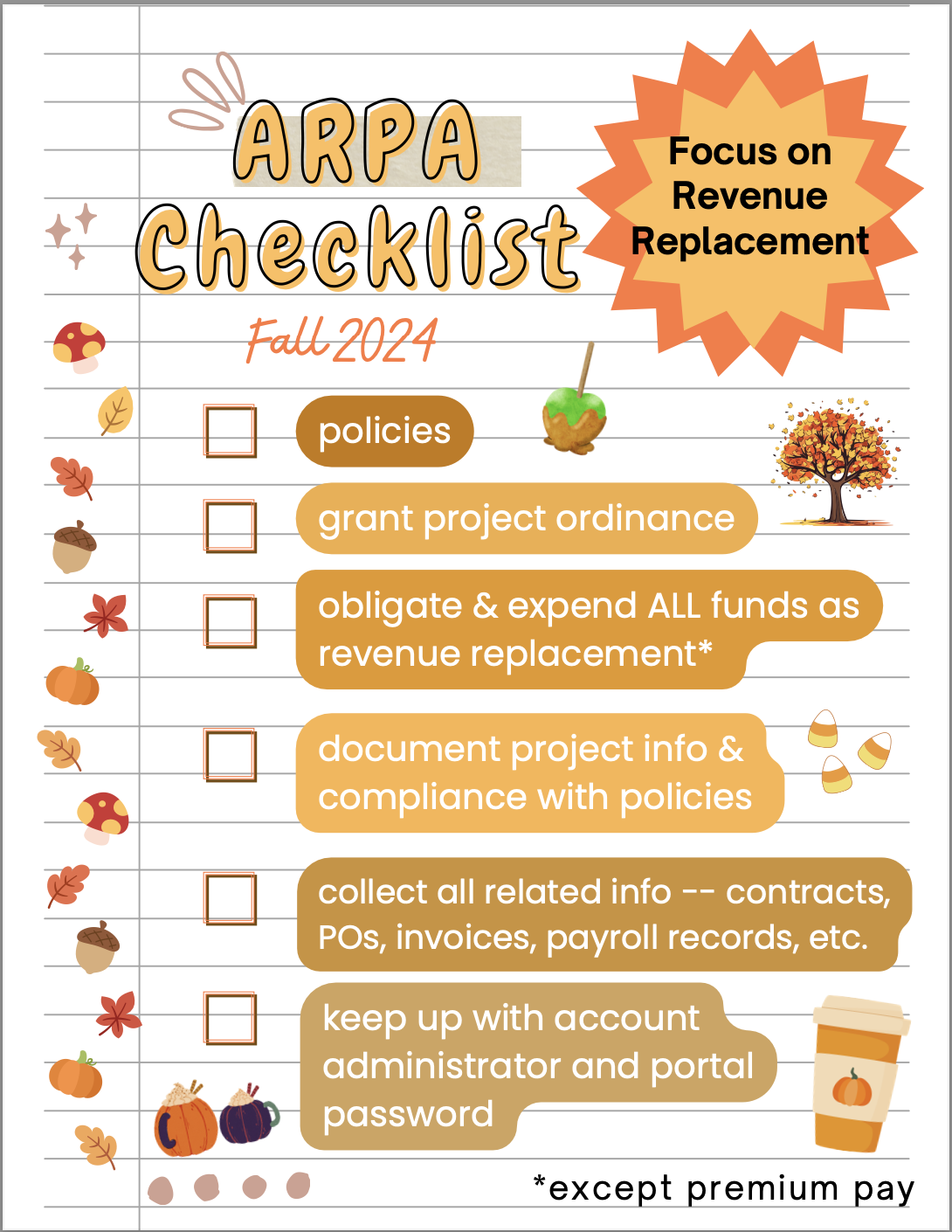 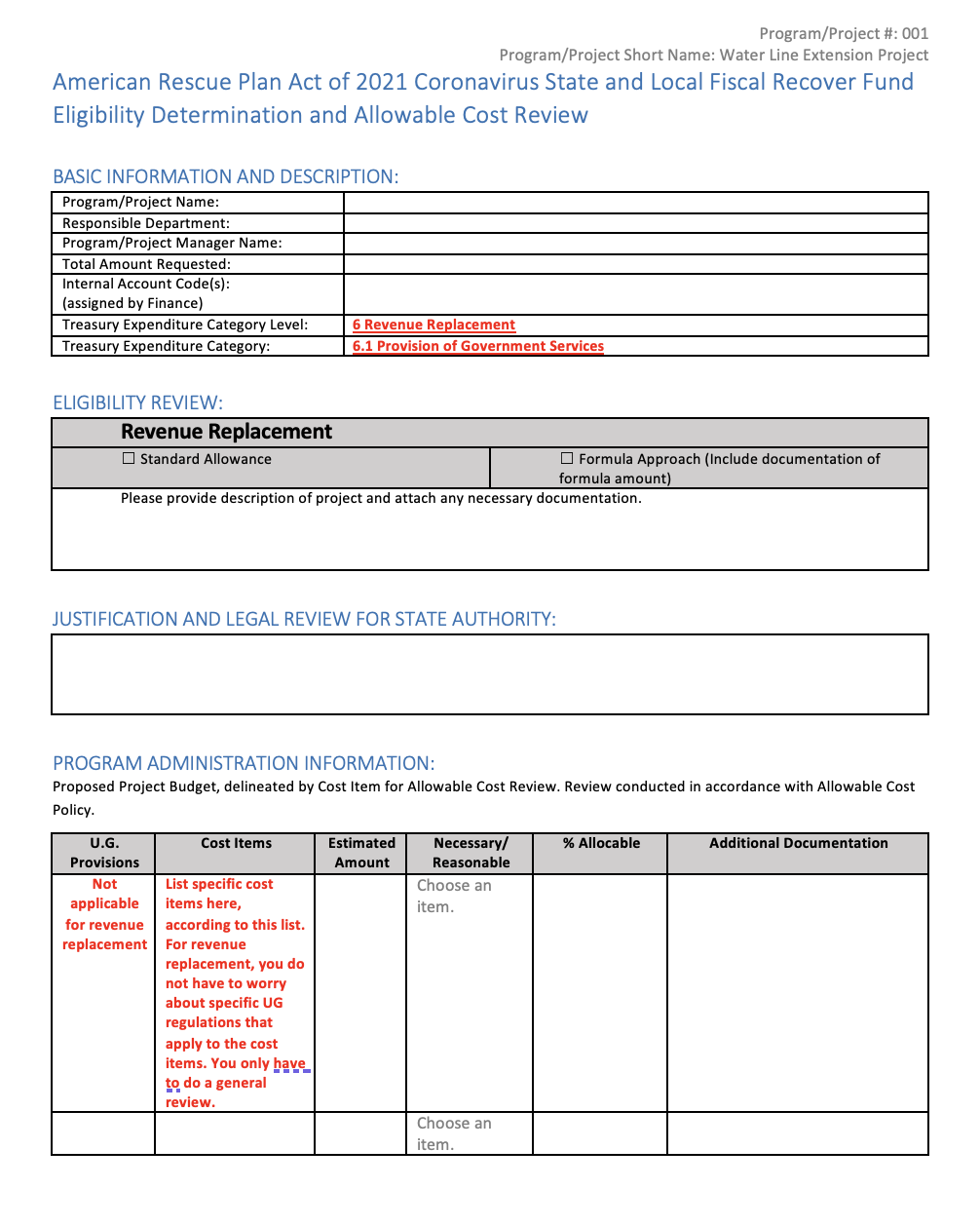 1
Adopt and implement 5 BASIC policies
Adopt or amend general written internal controls
Have attorney review for compliance with Award Terms & Conditions
Identify eligible reimbursement expenditures (including salaries & benefits)
Complete eligible use and allowable cost review documentation (template here) and keep documentation of original expenditures (eg. contracts, invoices, payments, payroll records, etc.)
Adopt grant project ordinance making specific reimbursement appropriations (ARP funds are now both obligated and expended)
Do journal entry to move reimbursement cash from special revenue fund to general fund and/or enterprise fund (the cash is now unrestricted fund balance)
Track and report obligations and expenditures during reporting period (April-March) as EC 6.1 on P&E report, with brief description of reimbursement expenditures. [Or EC 6.2 if match on other federal grant]
Retain all documentation for at least 5 years after expenditure of final dollar of ARP/CSLFRF funds
2
Revenue Replacement: Reimbursements ONLY
3
4
5
Eligible reimbursement expenditures include everything except contract payments that would have violated federal conflict of interest provision, litigation/settlement payments, debt service (loan) payments or other debt-related payments, and expenditures that were specifically covered/reimbursed with other funds.
6
7
8
9
1
Adopt and implement 5 BASIC policies
Adopt or amend general written internal controls
Have attorney review for compliance with Award Terms & Conditions
Estimate salary/benefit expenditures by department
Complete eligible use and allowable cost review documentation (template here) 
Adopt grant project ordinance appropriating transfer of ARP revenues to annual budget ordinance for estimated amounts that will be paid the rest of this fiscal year for salaries/benefits
Do journal entry to move cash from special revenue fund to general fund and/or enterprise fund(s)
Amend annual budget ordinance to recognize ARP revenue transfer to cover salaries/benefits for rest of fiscal year (to keep budget balanced, either reduce appropriated fund balance by same amount or add new appropriations to be paid from freed up non-grant revenues)
Retain payroll records for each covered pay period (DO NOT need individual employee effort certification forms)
Track obligations and expenditures by reporting period (April - March) and report as 6.1 EC on P&E report
Retain all documentation for at least 5 years after expenditure of final dollar of ARP/CSLFRF funds
Periodically review revenue estimates to actuals and make adjustments
Repeat each fiscal year until expend all ARP funds or grant period expires (Note that must incur all obligations by December 31, 2024)
2
3
4
Revenue Replacement: Future Salaries / Benefit Expenditures
5
6
7
A local government may use revenue replacement funds to cover any employee’s or official’s salaries and benefits, unless specifically covered or reimbursed with other earmarked funds.

Only documentation required is payroll records
8
9
10
11
12
13
1
Adopt and implement 5 BASIC policies
Adopt or amend general written internal controls
Have attorney review for compliance with Award Terms & Conditions
Identify eligible project(s) and estimate costs
Complete eligible use and allowable cost review documentation (template here) 
Adopt grant project ordinance appropriating ARP/CSLFRF funds for each project
Obligate and expend funds for project(s) directly out of grant project ordinance (or transfer to capital project ordinance)
Retain all documentation of contracts, agreements, invoices, expenditures, and other records
Track obligations and expenditures by reporting period (April - March) and report as 6.1 EC on P&E report
Retain all documentation for at least 5 years after expenditure of final dollar of ARP/CSLFRF funds
Periodically review revenue estimates to actuals to make adjustments to ensure all funds are obligated by December 31, 2024 and expended by December 31, 2026
2
Revenue Replacement: Future Other Expenditures
3
4
5
Only INELIGIBLE EXPENDITURES ARE:

NO: Pension fund contributions
NO: Borrowing money
NO: Financial reserves / rainy day fund
NO: Settlement/judgement/consent decree
NO: Undermines or discourages compliance with CDC guidelines
NO: Violates conflict of interest provisions
NO: Not authorized by state law
6
7
8
9
10
11
Adv Compliance
General Compliance: 
Adopt and Implement these Policies
BACK
Audits Test Effectiveness of Internal Controls
Audit category is based on total funds expended, not the receipt of funds.
Expenditures of ALL federal funds (even passed through from the State) count towards the totals!
2022 Compliance Supplement (treasury.gov)
BACK
[Speaker Notes: In other words, if the only reason you triggered a single audit is because of ARP/CSLFRF expenditures, and you received 10 million or less in ARP/CSLFRF funds, you are eligible for the alternative audit. 

Yellow Book Audit: Expend $100,000 or more in combined federal or state dollars
Federal Single Audit: Expend $750,000 or more in federal dollars
Alternative compliance examination for qualifying recipients

1. Financial audit. generally accepted auditing standards (GAAS). 
 If you haven’t spent more than $100K in combined federal and state money, all that is required is the financial audit.
2. The Yello Book is an audit performed in accordance with the Generally Acceptable Government Auditing Standards (“GAGAS”). It is required if a unit expends$100,000 or more in combined federal or State financial assistance. This audit includes both financial and compliance components

The Single Audit requirement is triggered when the federal expenditures reported on the SEFA exceed $750,000 or more over the organization’s fiscal year. 
-the federal funds are determined to be expended when the organization becomes obligated to the subrecipient for payment. Generally, that is when the disbursement is made to the subrecipient.
Schedule of expenditures of federal awards. 
Use the Schedule of Expenditure of Federal Awards (SEFA) to determine if this threshold is met]